Figure 7. Greater lifetime alcohol consumption correlated with higher diffusivity of the total corpus in alcoholics.
Cereb Cortex, Volume 15, Issue 9, September 2005, Pages 1384–1392, https://doi.org/10.1093/cercor/bhi020
The content of this slide may be subject to copyright: please see the slide notes for details.
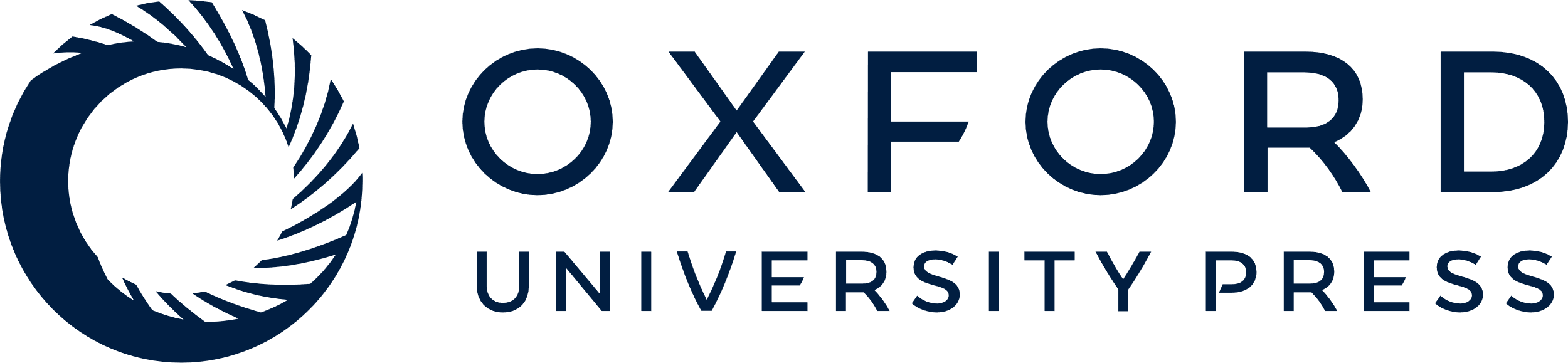 [Speaker Notes: Figure 7. Greater lifetime alcohol consumption correlated with higher diffusivity of the total corpus in alcoholics.


Unless provided in the caption above, the following copyright applies to the content of this slide: © Oxford University Press 2005; all rights reserved]